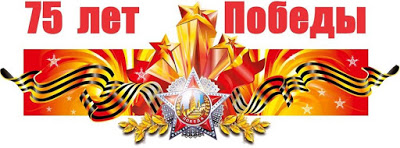 Социальный проект«75 лет. Мы помним»
ТО «Лига позитива» МБУ ДО ГДДТ г.Шахты
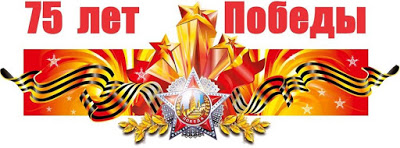 Актуальность проекта 
Все дальше и дальше уходят от нас страшные годы Великой Отечественной войны. 
Среди нас осталось очень мало ветеранов, тружеников тыла;  сегодняшние дети и подростки - последнее поколение, заставшее их в живых.
Мы считаем, что мы не имеем права забывать о подвигах, совершенных нашими предками в то тяжелое время.
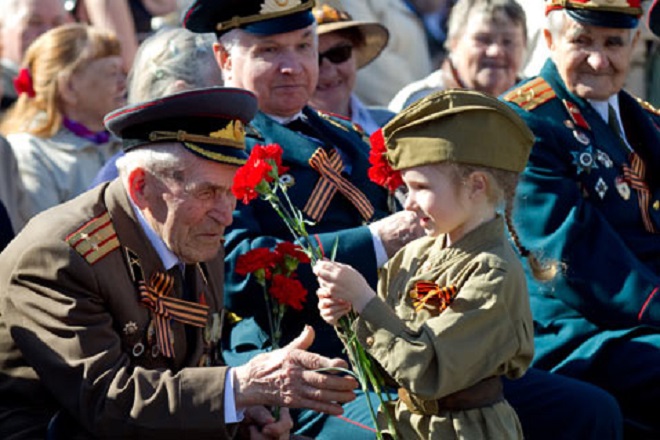 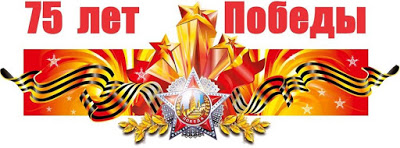 География проекта: Ростовская область, г.Шахты

Основная целевая группа проекта – дети и подростки в возрасте от 10 до 18 лет.

Команда проекта: волонтеры ТО «Лига позитива» МБУ ДО ГДДТ г.Шахты
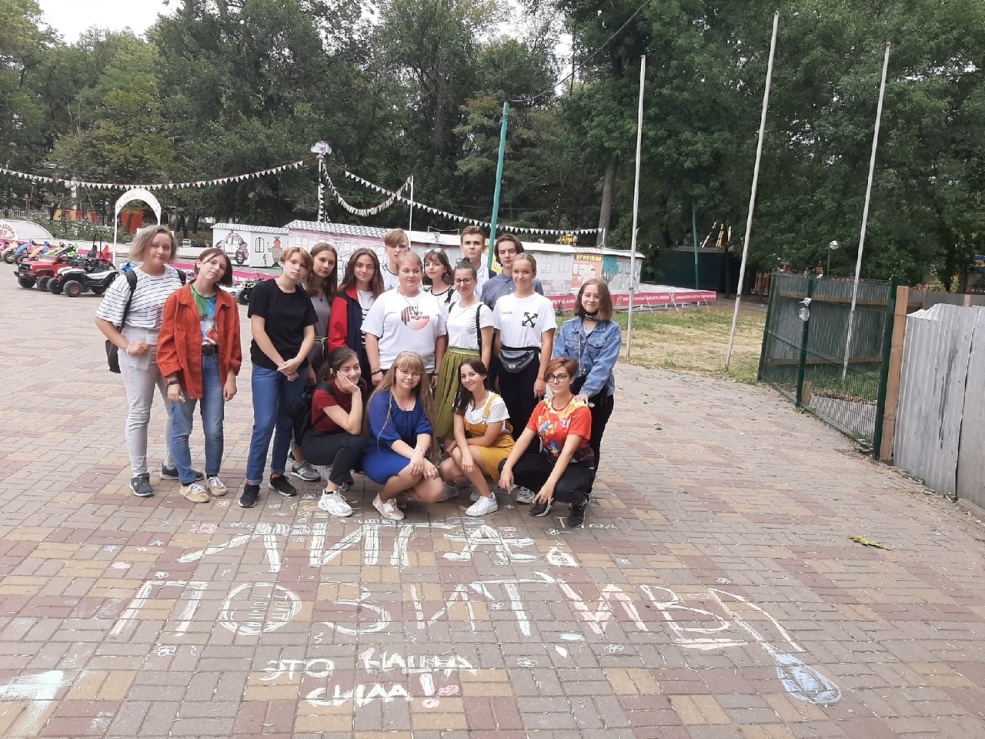 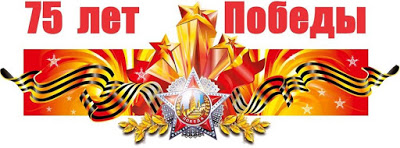 Цель проекта: сохранение памяти о героизме наших предков в годы Великой Отечественной войны
Задачи проекта: 
Информирование детей и подростков о ключевых событиях Великой Отечественной войны
Выявление уровня знаний детей и подростков об истории Великой Отечественной войны
Проведение образовательных мероприятий, направленных на повышение интереса детей к истории
Воспитание гражданско-патриотических качеств подрастающего поколения
развитие уважительного отношения к старшему поколению и его героическому прошлому
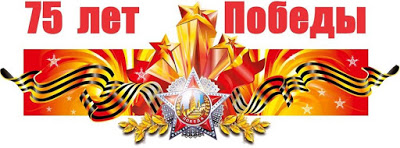 Методы реализации проекта:

Круглый стол 
Социологический опрос
Брейн-ринг 
Квест
 Викторина
Состоявшиеся мероприятия:
1. Викторина «Минувших дней живая память»
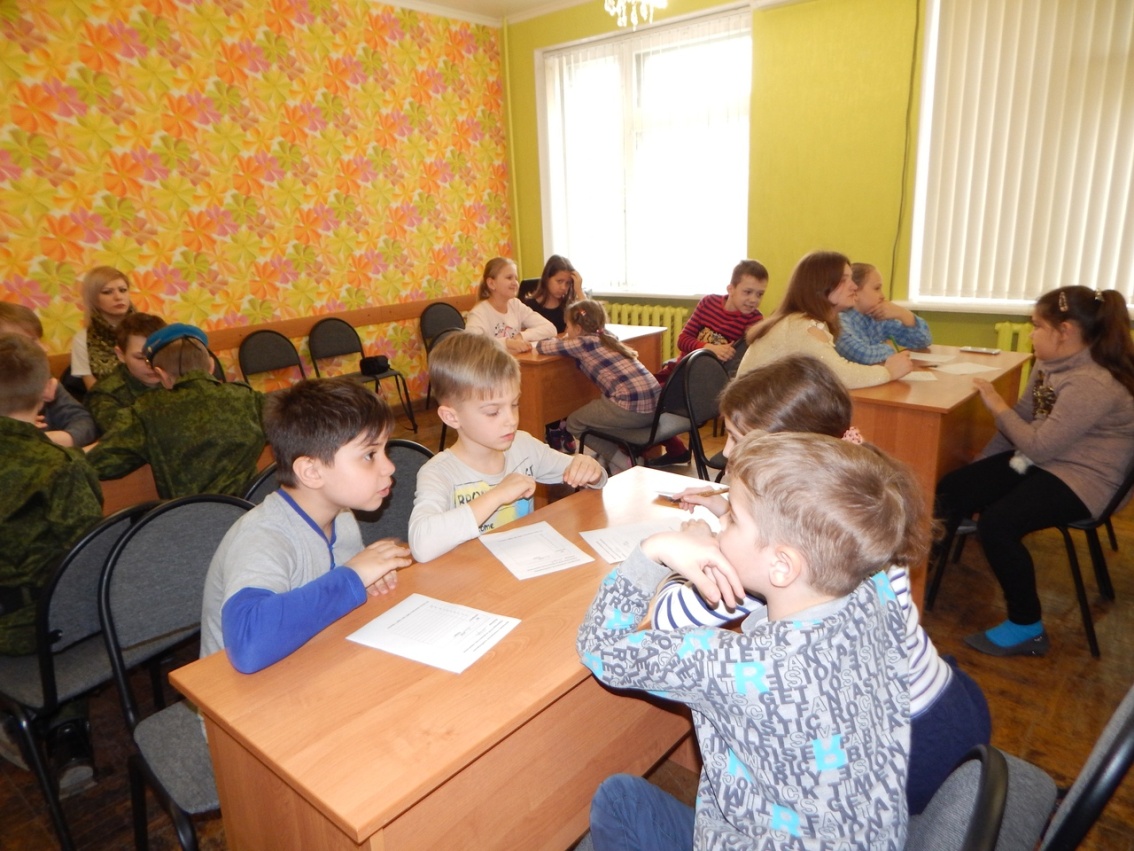 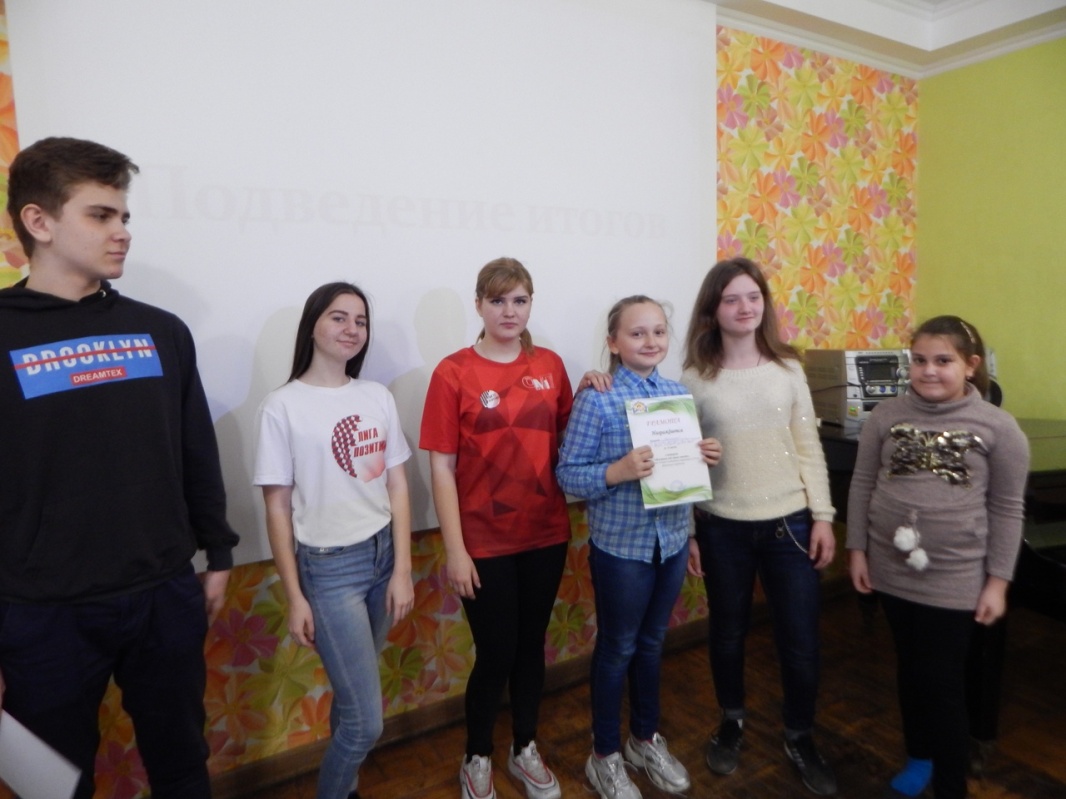 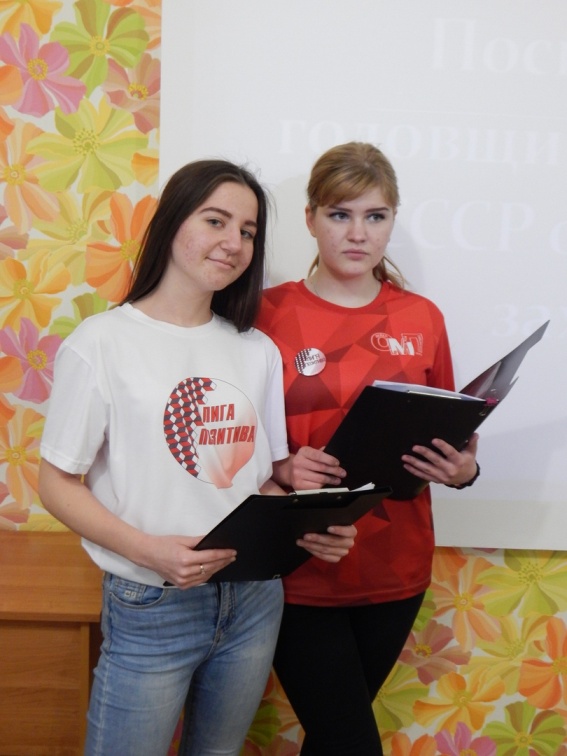 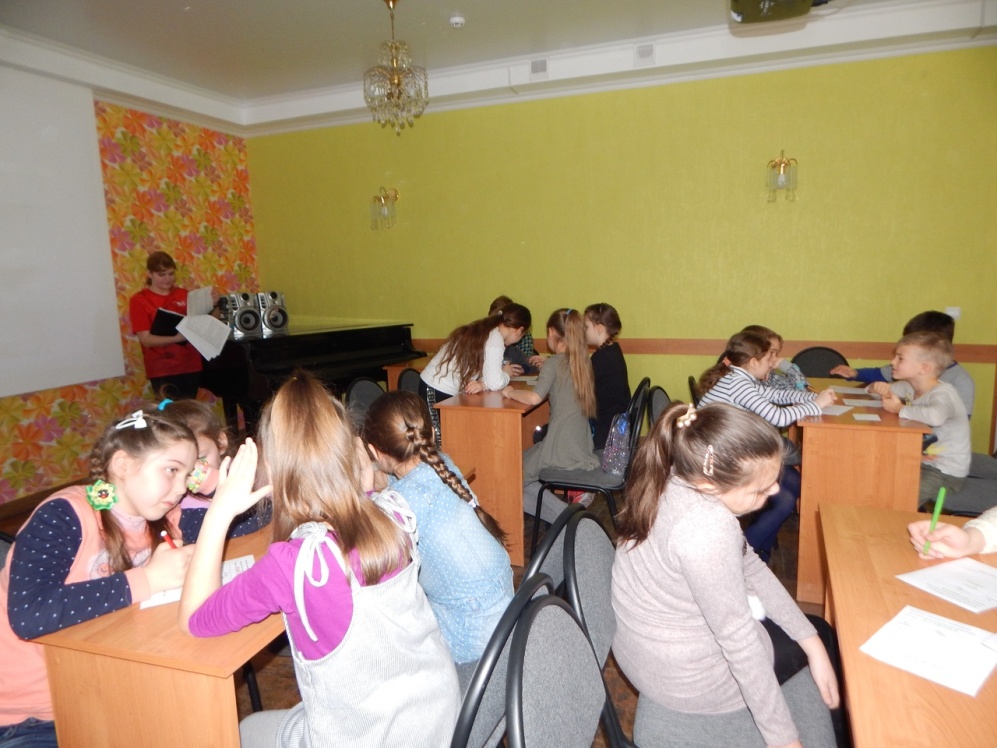 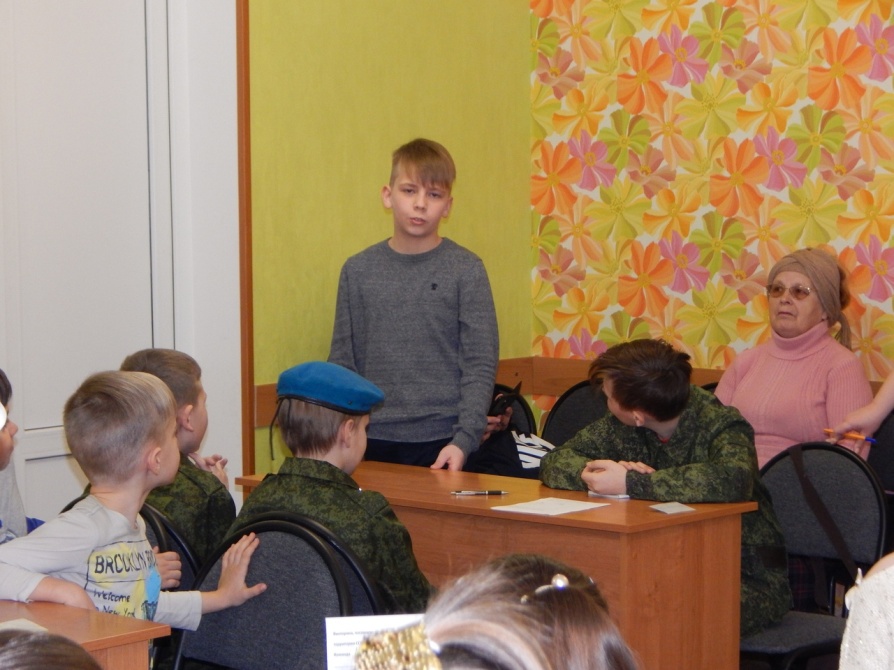 2. Социологический опрос «А что ты знаешь о войне?»
Назовите имена шахтинцев-героев Советского Союза.
Назовите города-герои, находящиеся на территории бывшего СССР
Назовите города воинской славы, , населенные пункты воинской доблести, рубежи воинской доблести, находящиеся в Ростовской области
Какой город находился в осаде более 3 лет? 
Назовите известных вам военачальников, прославившихся во время Великой Отечественной войны
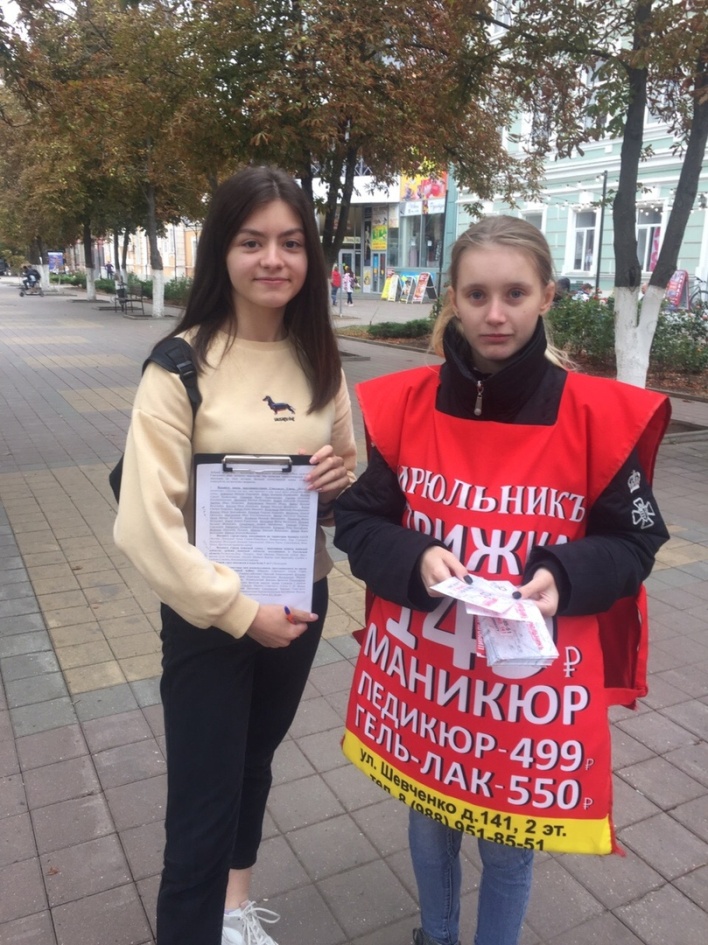 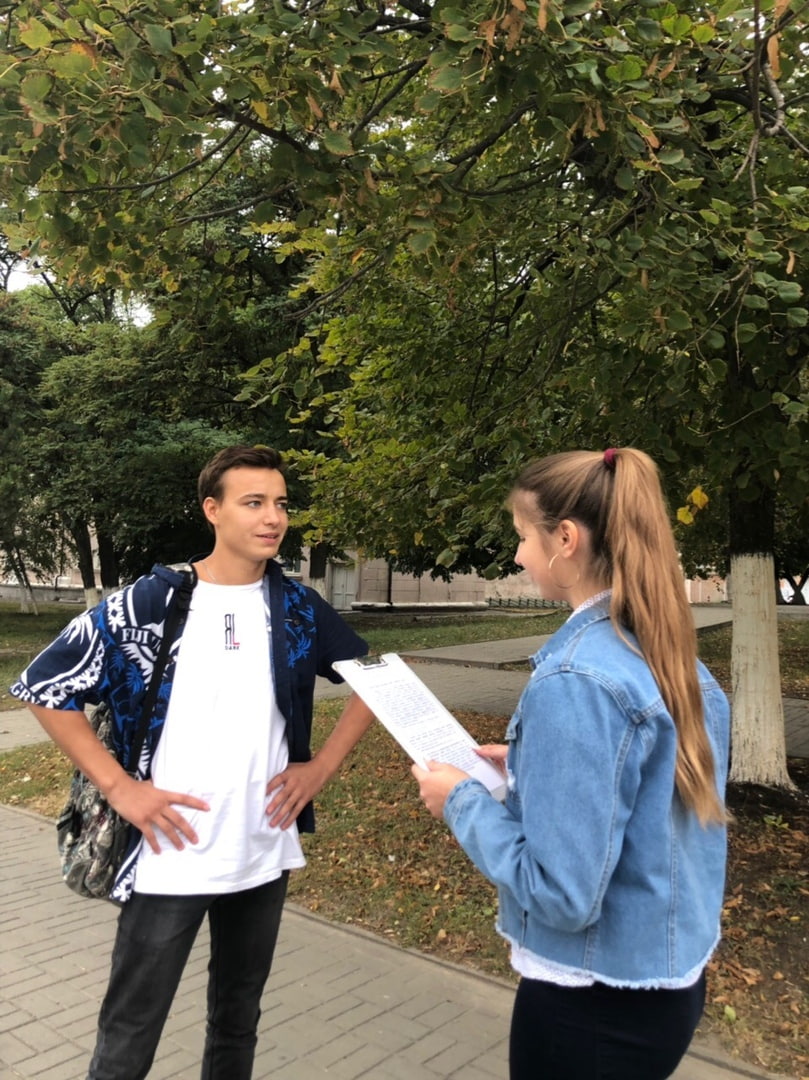 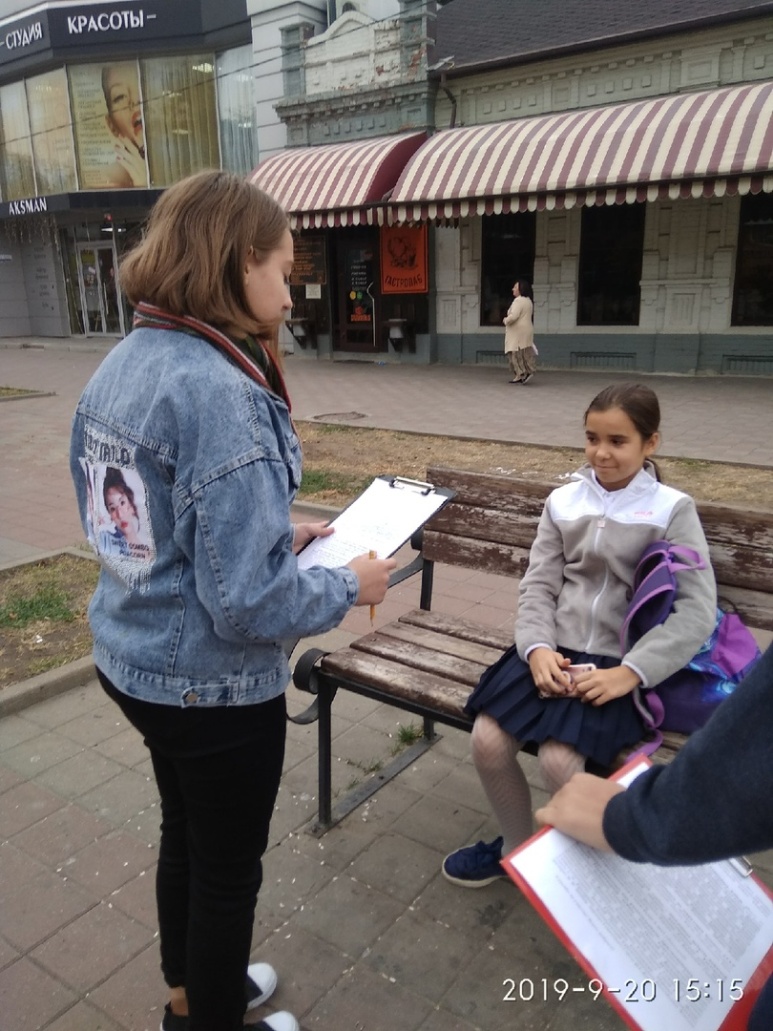 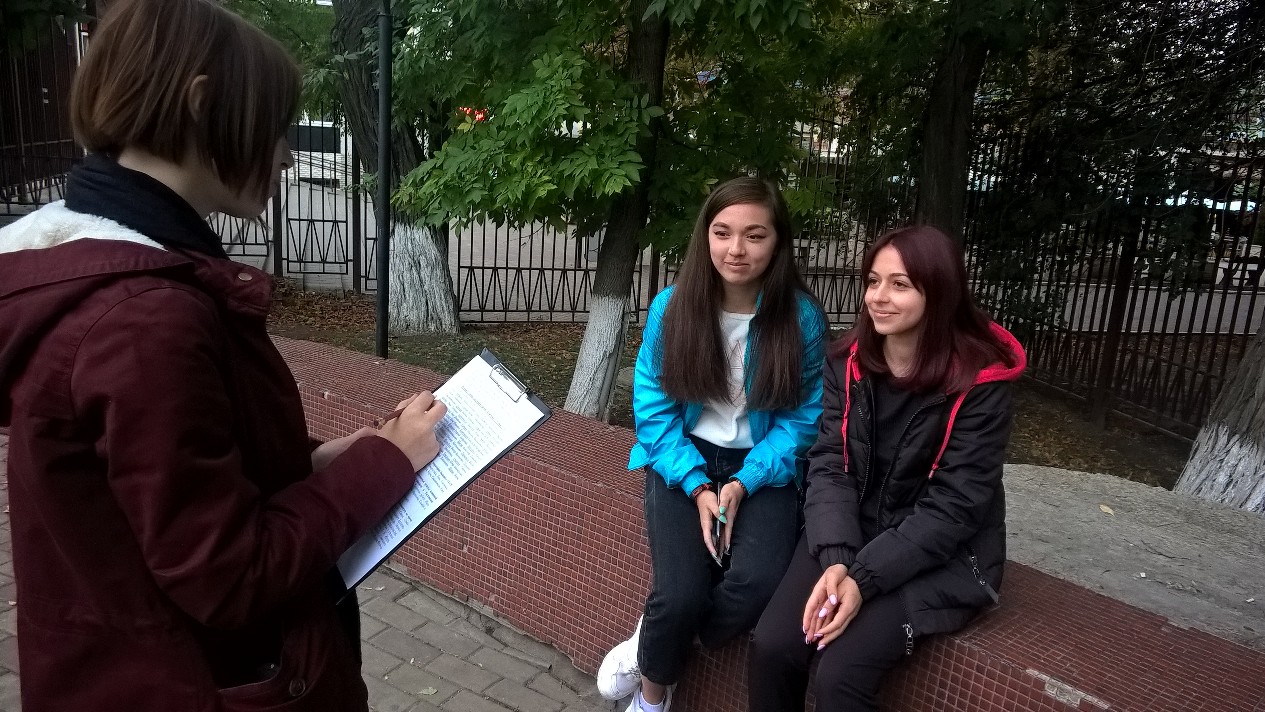 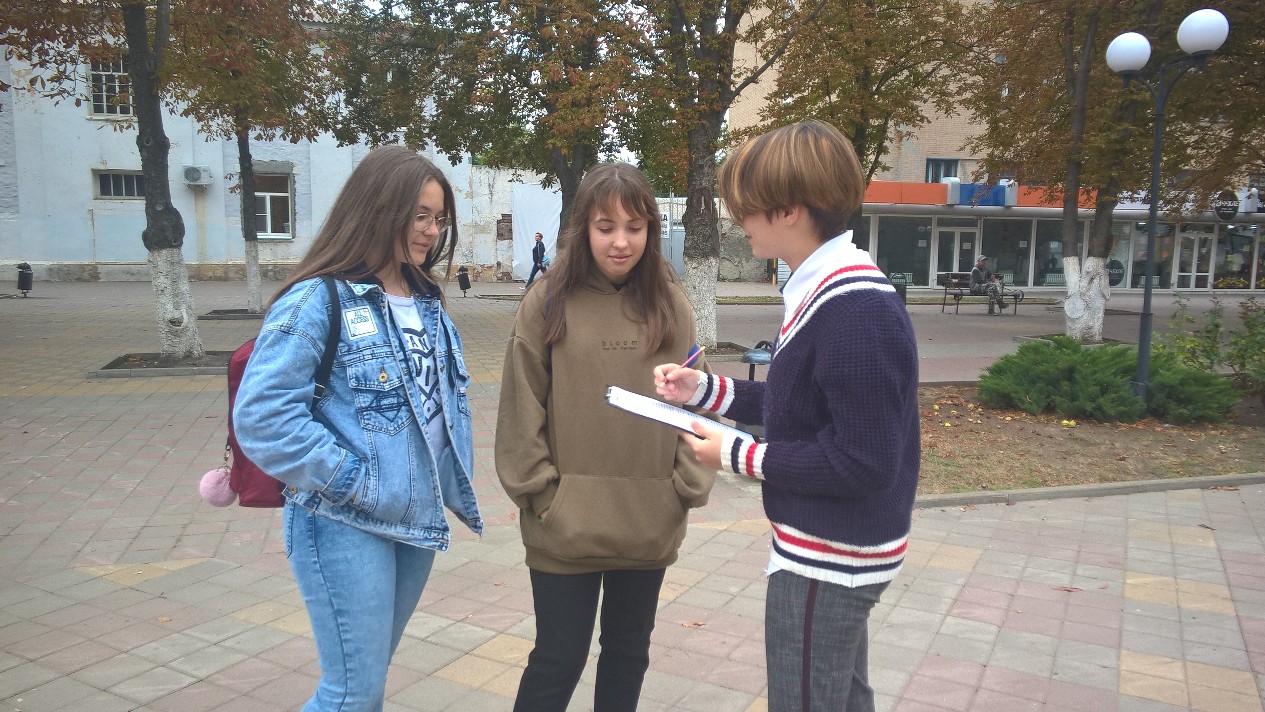 Ожидаемые результаты
Пробуждение в детях интереса и уважения к истории России и г.Шахты;
Привлечение родителей к совместной работе;
Расширение и систематизация знаний о шахтинцах - участниках Великой Отечественной войны
Формирование уважительного отношения к ветеранам войны, труженикам тыла; бережное отношение к семейным фотографиям и реликвиям (медали, грамоты и др.) 
Понимание важности праздника – Дня Победы в жизни каждого человека.

Реализация проекта позволит привлечь внимание обучающихся к событиям Великой Отечественной войны, обогатит их духовный мир, приобщит к национальной истории и воспитанию гражданственности, патриотизма и любви к Родине.
Спасибо за внимание!